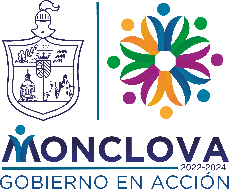 Organigrama General Administración 2022 - 2024
OBET VILLARREAL CERVANTES
HILDA RIVERA CAZARES
MARIO ALBERTO DAVILA DELGADO
HECTOR M. GARZA MARTINEZ
ELEUTERIO LOPEZ LEOS
JESUS DAVID BERRONES CELESTINO
RENE ARTURO FLORE SOTELO
DINORA E. HERNANDEZ PEÑA
JESÚS A. BERMEA BALDERAS
JUAN A. HERNÁNDEZ SILLAS
NANCY SÁENZ CAMPOS
EDUARDO GARCÍA ANDRADE
TEODORA MARINES HERNÁNDEZ
YURI M. MEDELLÍN TORRES
YOLANDA O. ACUÑA CONTRERAS
ESTEBAN M. BLACKALLER ROSAS
PENÉLOPE CISNEROS GARCÍA
PEDRO MAGAÑA HUITRON
JORGE L. GARZA CALVILLO
RODOLFO ESCALERA ARMENDÁRIZ
ALDO A. BERARDI ANCIRA
HÉCTOR A. GARZA VÁZQUEZ
ILDEFONSO DELGADO SILVA
SILVIA MARTHA VALDEZ GARZA
IVÁN CAMPORREDONDO VALLE
ENRIQUE A. VALDÉS RODRÍGUEZ
JAIME A. DÍAZ COLUNGA
EM06861 Tesorero
EM09165 Director Relaciones Exteriores
EM09782 Jefe Departamento ECOPARQUE
EM09772 Secretario del Ayuntamiento
EM00631 Coordinador Junta de Reclutamiento
EM06911 Coordinador Archivo Municipal
EM05345 Director Egresos
EM09779 Jefe Departamento Ingresos
EM09789 Jefe Departamento Adquisiciones
EM06853 Jefe Departamento Agencia Fiscal
EM06916 Jefe Departamento Sec. Ayto.
EM09792 Jefe de Despacho Ejecutivo Municipal
EM09774 Director Acción Social
EM09778 Jefe Departamento Ecología
EM08290 Jefe Departamento Forestación
EM08187 Jefe Depto. Modernización Administrativa
EM09775 Jefe Departamento Sindico
EM09780 Director Jurídico
EM09117 Director Recursos Humanos
EM08265 Director Catastro
EM06875 Director Comunicación Social
EM07050 Jefe Departamento Atención Ciudadana
EM08190 Coordinador Comunicación DIF
EM03122 Jefe Departamento Informática
EM09773 Presidente Municipal
EM09731 Contralor
EM09791 Secretario Técnico del Ayuntamiento
Actualización 31 de Marzo de 2022
**NOTA: El Organigrama se encuentra en proceso de elaboración y aún continua en constante movimiento
ART. 115 Código Municipal
Administración Centralizada
- COORDINADORES
- DIRECTORES GENERALES
- JEFES DE DEPARTAMENTO
Organigrama General Administración 2022 - 2024
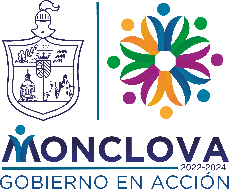 MARIO ALBERTO DAVILA DELGADO
JESÚS BALLESTEROS FERNÁNDEZ
BLAS D. LÓPEZ RODRÍGUEZ
MARIO MARINES CARRIÓN
MARIO A. GARZA LEDEZMA
ALMA D. GONZÁLEZ VÁZQUEZ
ALICIA RODRÍGUEZ RAMOS
MARIO A. LINAJE IRUEGAS
RAMIRO HARO HARB
ERIK G. ZAPATA HERNÁNDEZ
DANIEL A. MOYEDA CANALES
ANTONIO AGUILAR GONZÁLEZ
ELVA L. GARZA DE LA CERDA
GLADIS VILLARREAL GONZÁLEZ
ROLANDO VALLE FARÍAS
CESAR MENCHACA LUNA
ARMANDO MORÍN MENDOZA
LAURA Y. RUIZ VILLARREAL
JOSÉ A. GONZÁLEZ ELIZONDO
ANA C. RAMOS CARDONA
VIRGINIA GONZÁLEZ MARTÍNEZ
EDGAR R. ÁVILA VILLARREAL
IVÁN E. ALVARADO FUENTES
AGUSTÍN RAMOS PÉREZ
EM08193 Jefe Depto. Maquinaria Pesada
EM06933 Coordinador
EM08480 Jefe Departamento Transporte
EM09784 Director Obras Publicas
EM08189 Jefe Departamento Obras Publicas
EM05147 Jefe Depto. Pavimentación/Obras
EM06386 Jefe Departamento Obras Publicas
EM04379 Jefe Depto. Proyectos y Diseño
EM08178 Jefe Departamento Bacheo
EM08858 Jefe Departamento Obras Publicas
EM09186 Jefe Departamento Obras Publicas
EM08194 Director Alumbrado
EM09790 Jefe Departamento Centro Historio
EM09776 Coordinadora Educación
EM09777 Jefe Departamento Museo
EM09786 Coordinador Juventud
EM09783 Director DIF Municipal
EM06938 Jefe Departamento DIF
EM08479 Director DIF Municipal
EM09794 Director DIF Municipal
EM08436 Coordinador Adulto Mayor y Discapacitados
EM09781 Director Ciudad Deportiva
EM08183 Director Bomberos
EM09773 Presidente Municipal
ART. 115 Código Municipal
Administración Centralizada
- COORDINADORES
- DIRECTORES GENERALES
- JEFES DE DEPARTAMENTO
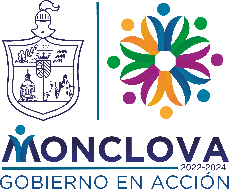 Organigrama General Administración 2022 - 2024
MARIO ALBERTO DAVILA DELGADO
JUAN RAÚL ALCOCER CRUZ
MANUELA GARCÍA MARTÍNEZ
RUTH GUEL GARCIA
JUAN E. LUNA VALADEZ
JORGE L. GARZA DE LA FUENTE
FERMÍN MONRREAL FLORES
MARTIN JIMÉNEZ SORIANO
JOSÉ OVIDIO CUELLAR CARRALES
FRANCISCO R. GONZÁLEZ ORTIZ
EM07880 Jefe Departamento Policía
EM09788 Director Seguridad Publica
EM03941 Jefe Departamento Policía
EM07703 Jefe Departamento Policía
EM08436 Jefe Departamento Fomento Económico
EM06870 Jefe Departamento Fomento Agropecuario
EM06896 Jefe Departamento Limpieza
EM09787 Jefe Departamento Limpieza
EM07062 Jefe Departamento Limpieza
EM09773 Presidente Municipal
ART. 115 Código Municipal
Administración Centralizada
- COORDINADORES
- DIRECTORES GENERALES
- JEFES DE DEPARTAMENTO
Cuerpo Edilicio
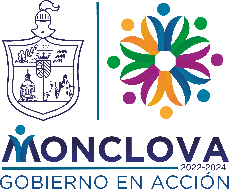 MARIO ALBERTO DAVILA DELGADO
ROSA NILDA GONZÁLEZ NORIEGA
CYNTHIA ELENA VILLARREAL NIETO
THEODOROS KALIONCHIZ DE LA FUENTE
ROGELIO RAMÓN GALVÁN
JOSÉ ALBERTO MEDINA MARTÍNEZ
ROSADINA ROTUNNO AGUAYO
LUZ ELENA PÉREZ TORRES
LEONARDO RODRÍGUEZ CRUZ
ERIK ALBERTO RAMOS TREVIÑO
TRINIDAD ESPINOZA HERNÁNDEZ
ZUZUKY RODRÍGUEZ FUENTES
ROCIÓ PIZAÑA GARZA
GABRIELA ZAPOPAN GARZA GALVÁN
ADRIANA VALENTINA ARANDA VALADEZ
LEONARDO DE J. HERNÁNDEZ ESPARZA
CARLOS HERRERA PINALES
JOSÉ DANIEL GONZÁLEZ MÉNDEZ
EDITH HERNÁNDEZ SILLAS
ROSA MARÍA RODRÍGUEZ ORTIZ
EM09773 Presidente Municipal
EM07704 Sindico de Mayoría
EM09771 Sindico de Minoria
EM09205 1° Regidor
EM09762 7° Regidor
EM09764 1° Regidor de Minoría
EM09756 2° Regidor
EM09195 8° Regidor
EM09767 2° Regidor de Minoría
EM09757 3° Regidor
EM09760 9° Regidor
EM09770 3° Regidor de Minoría
EM09758 4° Regidor
EM09766 10° Regidor
EM09765 4° Regidor de Minoría
EM09759 5° Regidor
EM09763 11° Regidor
EM09768 5° Regidor de Minoría
EM09761 6° Regidor
EM09769 6° Regidor de Minoría
ART. 115 Código Municipal
Administración Centralizada
- COORDINADORES
- DIRECTORES GENERALES
- JEFES DE DEPARTAMENTO
DESPACHO DEL ALCALDE
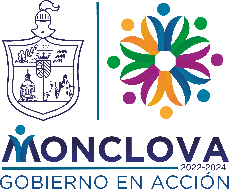 MARIO ALBERTO DAVILA DELGADO
JORGE LUIS GÁMEZ MARTÍNEZ
YOLANDA O. ACUÑA CONTRERAS
MYRNA OFELIA FUENTES ÁVILA
LIBERTAD VILLARREAL AGUIRRE
RAFAEL CHARLES CORTES
MARIA BLANCA ENRÍQUEZ ALDACO
VERÓNICA DÍAZ LÓPEZ
EM09842 Secretario Particular Presidente Mpal.
EM09792 Jefe de Despacho Ejecutivo Municipal
EM06940   Auxiliar
EM09220   Coordinador
EM08441   Logística
EM09836   Auxiliar
EM09785   Jefa Depto. Eventos Especiales
EM09773 Presidente Municipal
ART. 115 Código Municipal
Administración Centralizada
- COORDINADORES
- DIRECTORES GENERALES
- JEFES DE DEPARTAMENTO
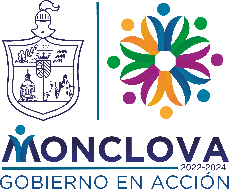 SECRETARIA TÉCNICA DEL AYUNTAMIENTO
UNIDAD DE TRANSPARENCIA
HECTOR M. GARZA MARTINEZ
MARINA A. RIOJAS RODRÍGUEZ
MÓNICA Y. CORREA PÉREZ
MARIA ITZEL GALINDO FLORES
EM04397 Jefe de Departamento Unidad de Transparencia
EM07098 Coordinador de Unidad de Transparencia
EM07665 Auxiliar
EM09791 Secretario Técnico del Ayuntamiento y Titular de Unidad de Transparencia
ART. 115 Código Municipal
Administración Centralizada
- COORDINADORES
- DIRECTORES GENERALES
- JEFES DE DEPARTAMENTO